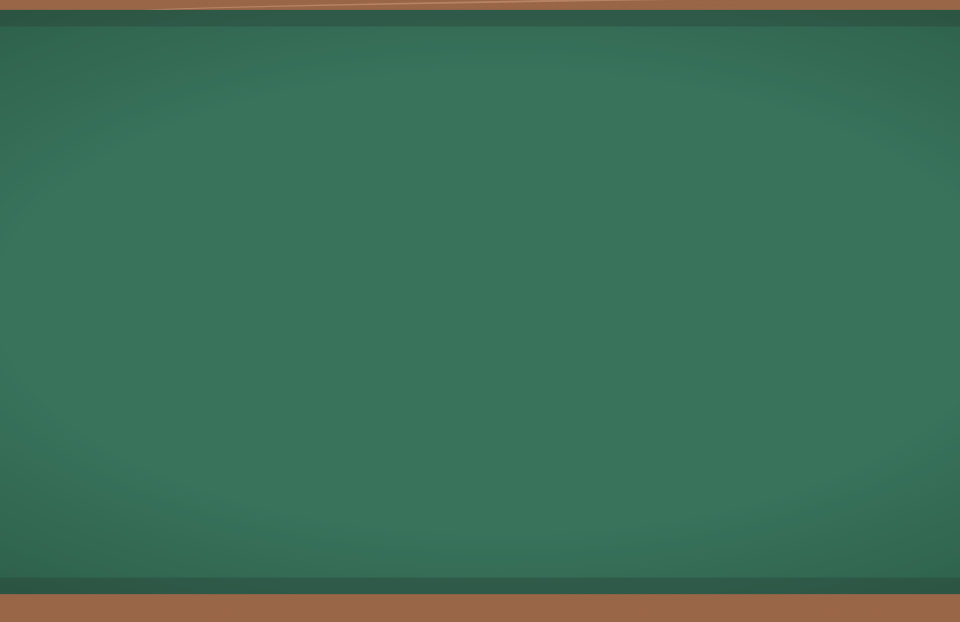 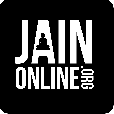 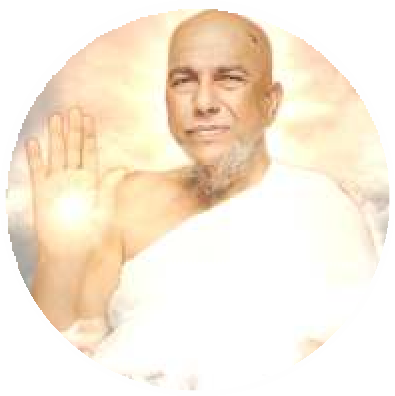 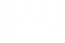 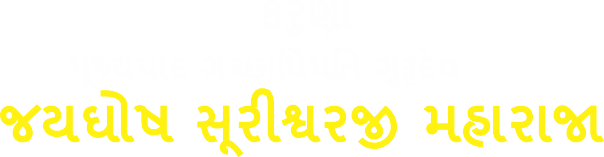 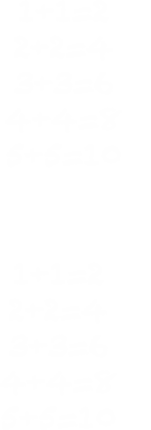 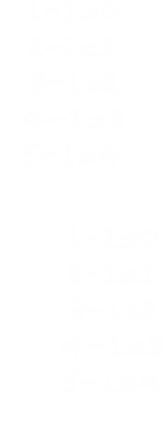 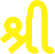 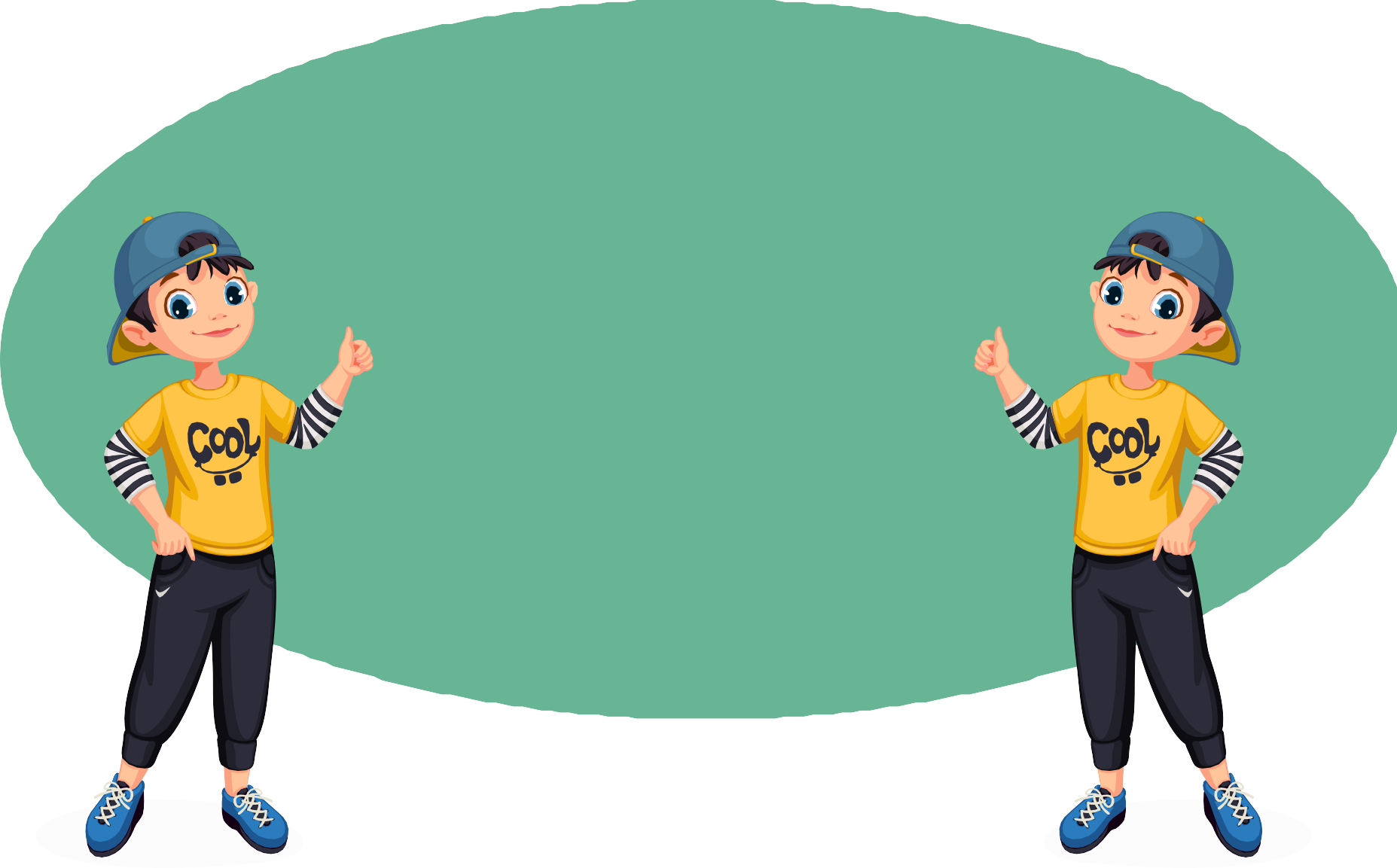 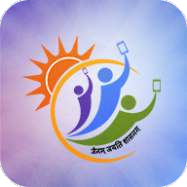 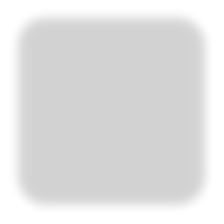 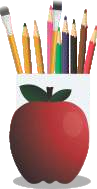 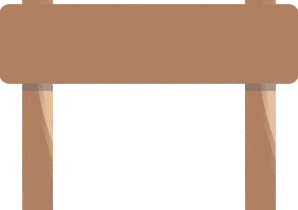 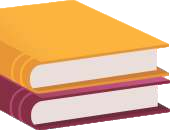 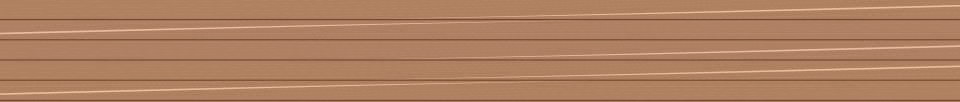 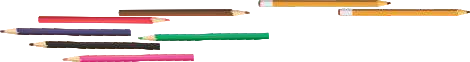 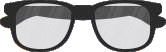 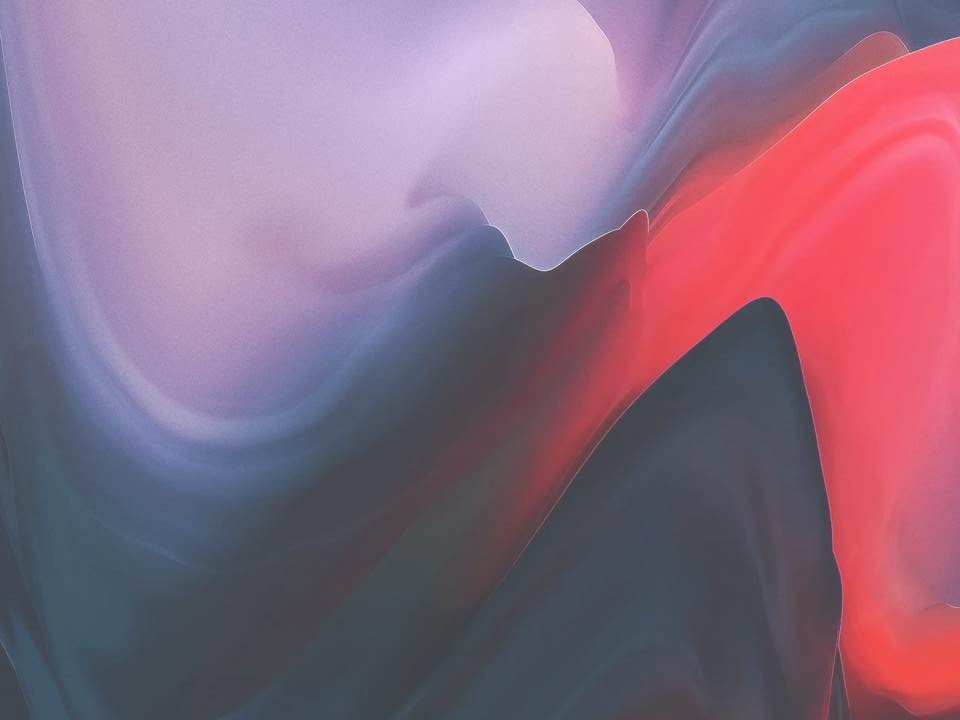 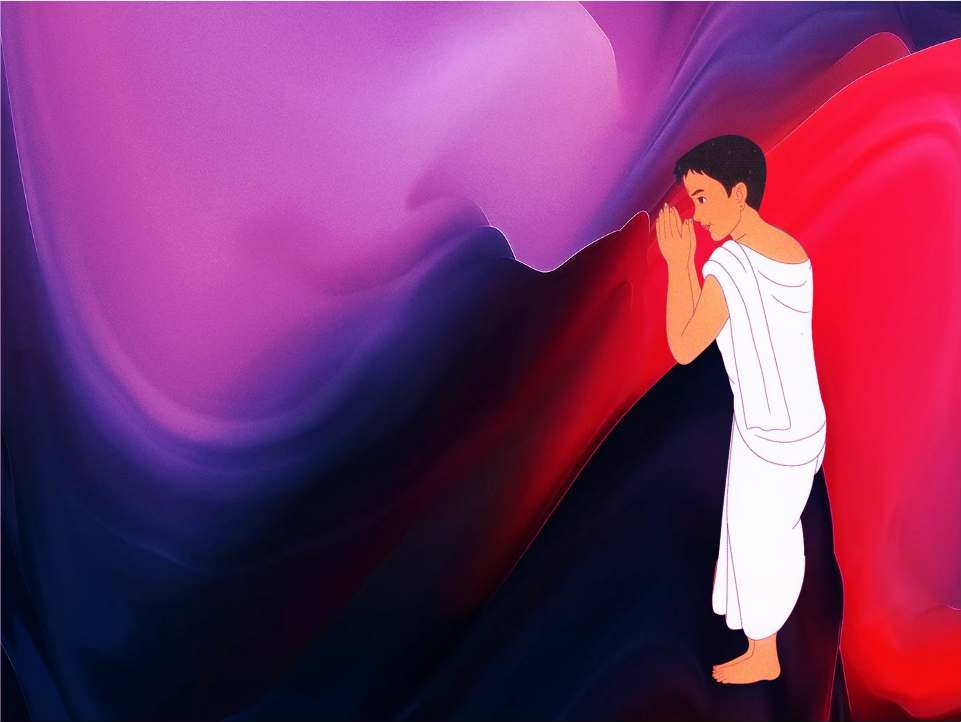 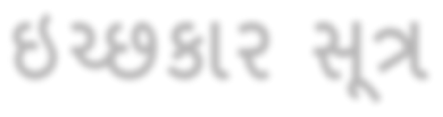 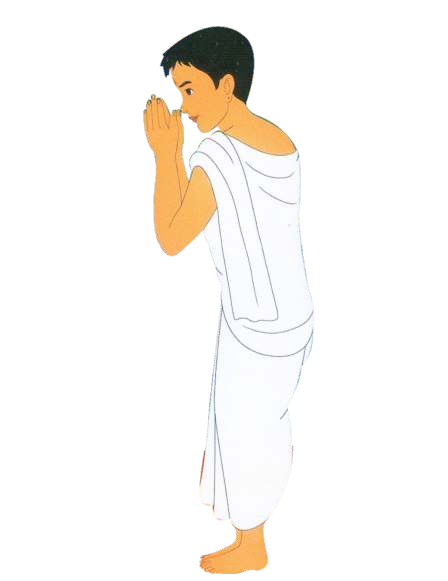 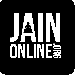 ઇચ્છકાર સૂત્ર
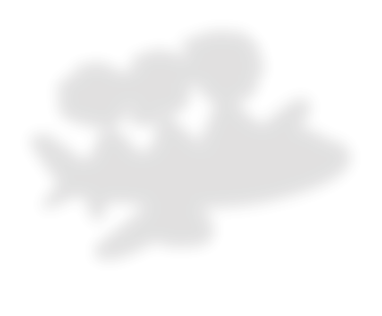 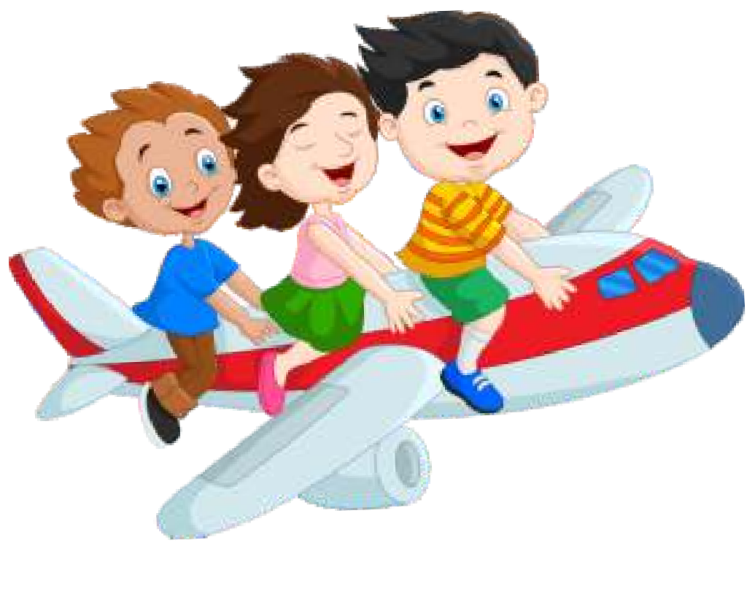 इच्छाकार ! सुह-राई ? (सुह-देवसि ?) सुख-तप ?
शरीर-निराबाध ? सुख-संजम-जात्रा निर्वहो छो जी ?
स्वामी ! शाता छे जी ?
भात-पाणीनो लाभ देजो जी ||
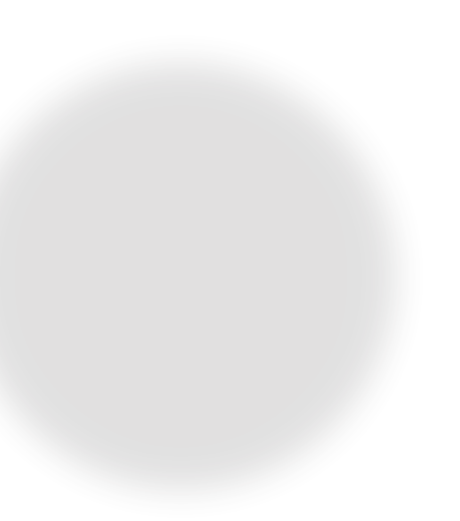 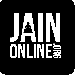 ઇચ્છકાર સૂત્ર
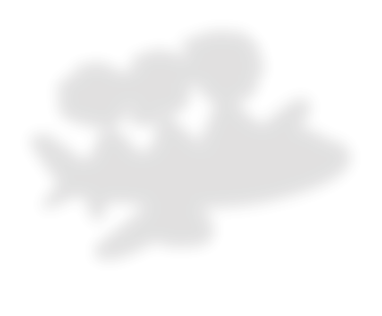 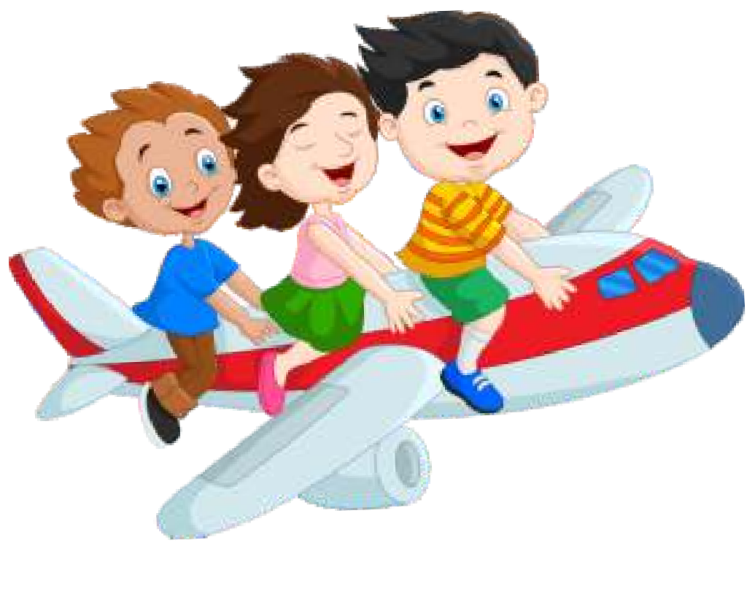 ગુરુ એટલે  ?
*  જે સંસારને શોષે 
અને 
* મોક્ષને પોષે
 તે ગુરુ કહેવાય.
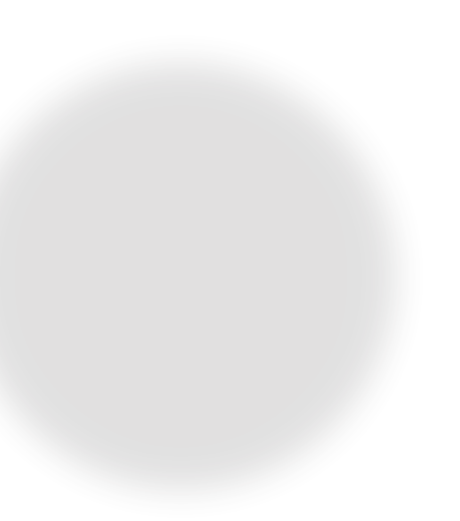 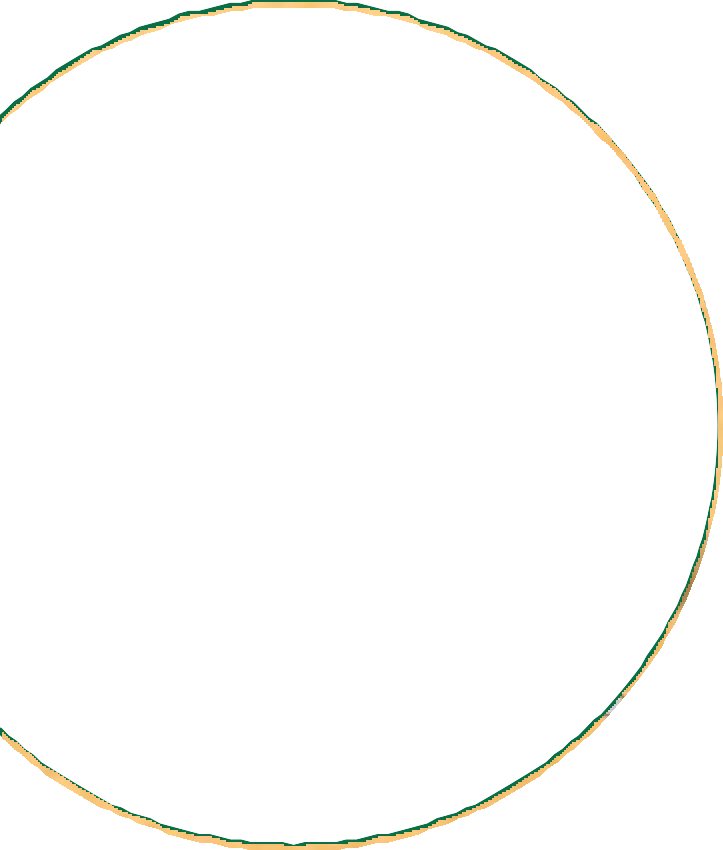 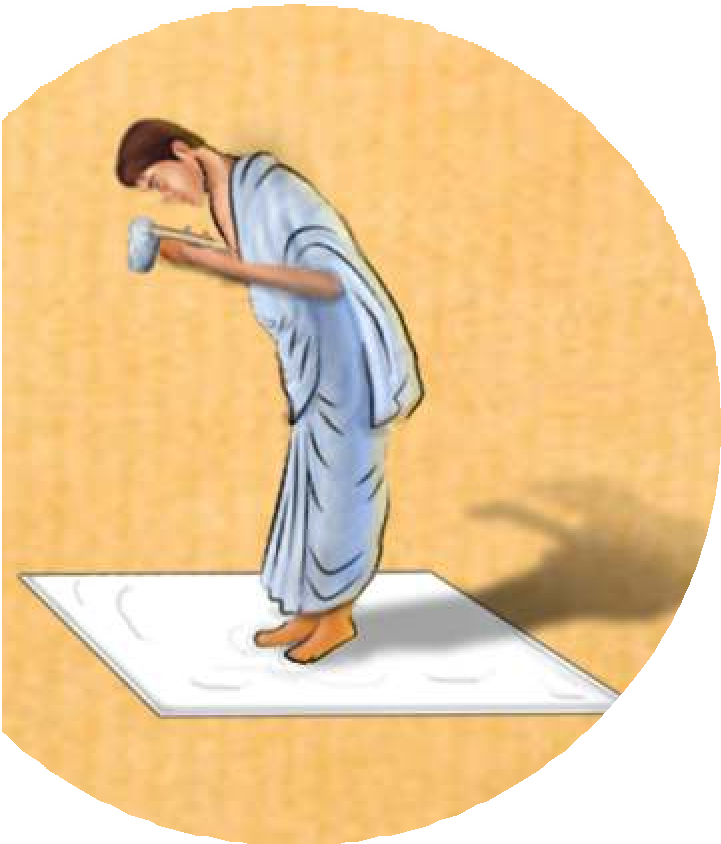 ગુ - અંધકાર,
રુ - નાશ કરનાર
અજ્ઞાનના અંધકારનો નાશ કરે તે ગુરુ.
    આવા પરમોપકારી ગુરુભગવંતને સુખ-શાતા 
પૂછવા માટેનું આ સૂત્ર છે.
‘સ્વામી શાતા છે જી?'
આ વાક્યથી ગુરુભગવંતને શાતા પૂછવામાં આવે છે.
‘ભાત પાણીનો લાભ દેજોજી.'
આ વાક્યથી ગુરુભગવંતને ગોચરી-પાણી 
વહોરવા પધારવા વિનંતી કરવામાં આવે છે.
[Speaker Notes: *]
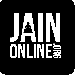 ઇચ્છકાર સૂત્ર
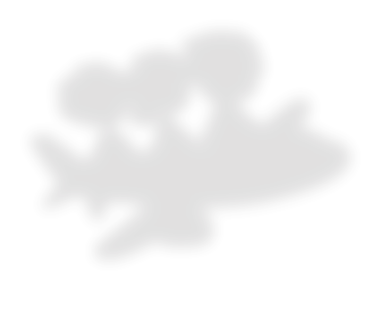 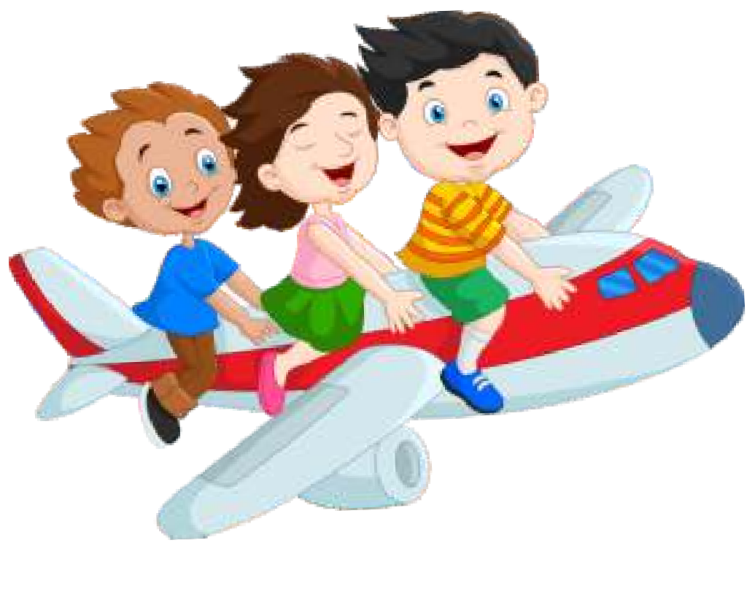 સમજવા જેવા વાક્ય
આપણે જ્યારે ‘સ્વામી શાતા છે જી ?’ આ પ્રશ્ન પૂછીએ છીએ, ત્યારે ગુરુભગવંત કહે છે : ‘દેવ-ગુરુ પસાય' એટલે કે દેવ અને ગુરુની કૃપાથી અમને સુખ-શાતા છે.'
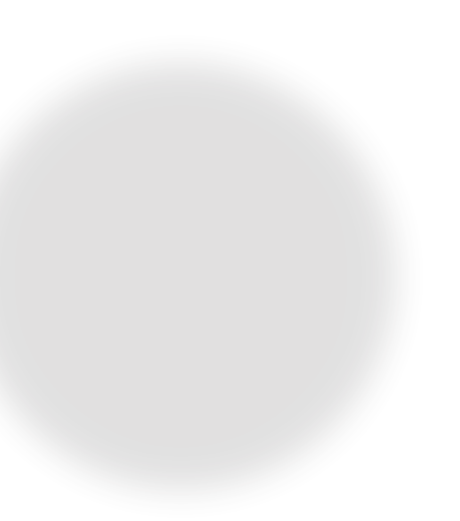 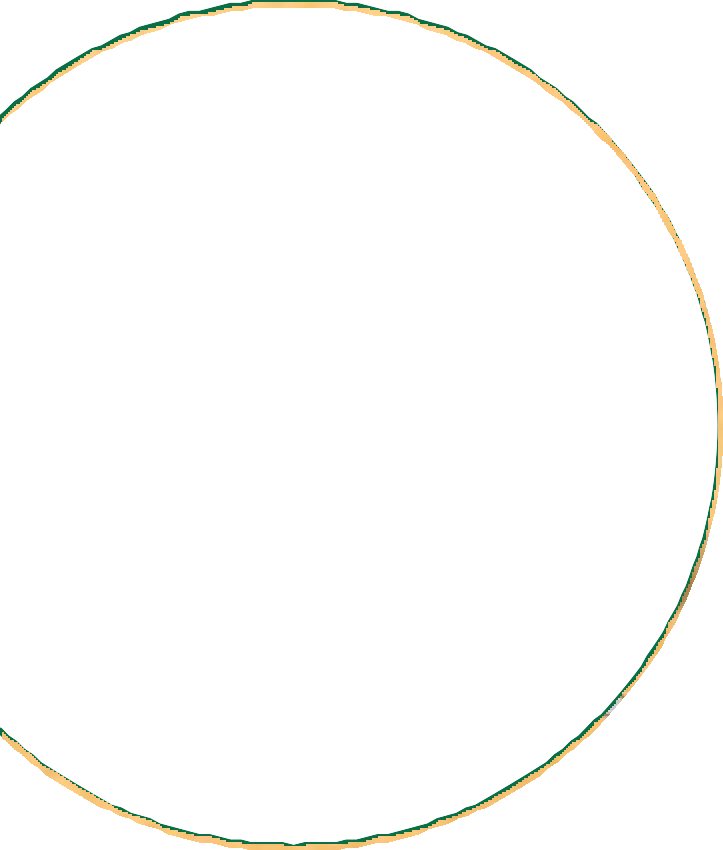 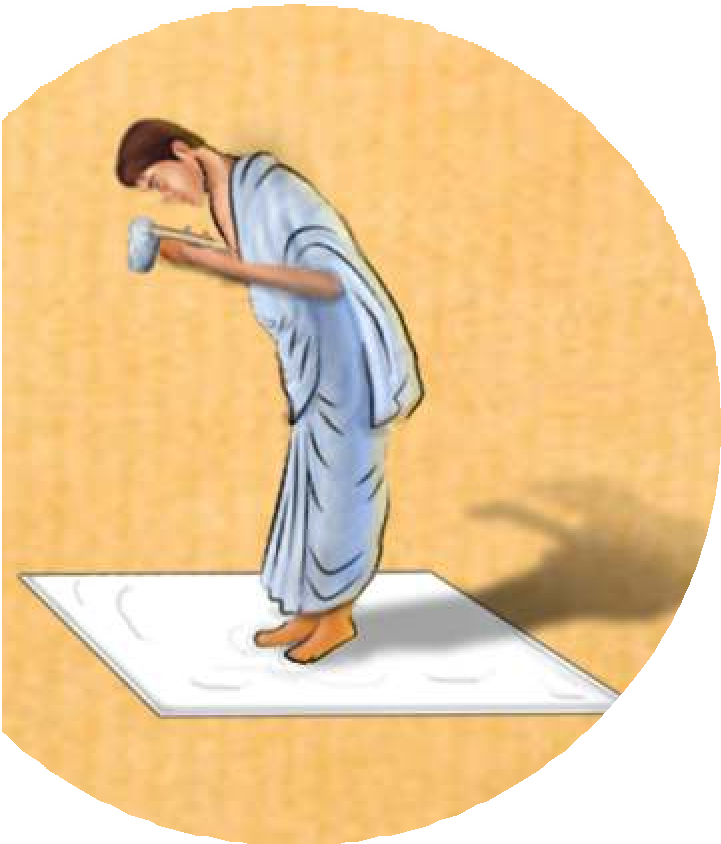 આપણે જ્યારે ‘ભાત-પાણીનો લાભ દેજોજી'ની વિનંતી કરીએ છીએ,
      ત્યારે ગુરુભગવંત કહે છે : ‘વર્તમાન જોગ’  એટલે કે  ‘તે    
      સમયે જેવી અનુકૂળતા' કારણ કે જો ‘ગોચરી વિ. માટે 
      ચોક્કસ આવીશ' તેવું કહે અને તે સમયે જ કાંઈક જરૂરી 
       કાર્ય આવે ને પોતે આવી ન શકે, તો પોતાની કહેલી વાત  
      ખોટી ઠરે. માટે ગુરુભગવંત ‘હા' પણ ના કહે અને ‘ના' પણ
      ના કહે. ‘વર્તમાન જોગ' કહે.
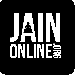 ઇચ્છકાર સૂત્ર
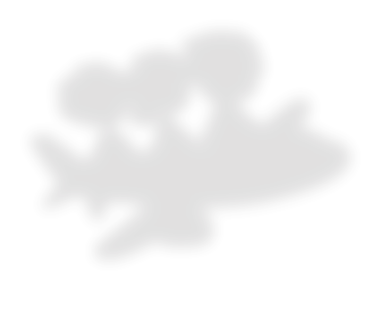 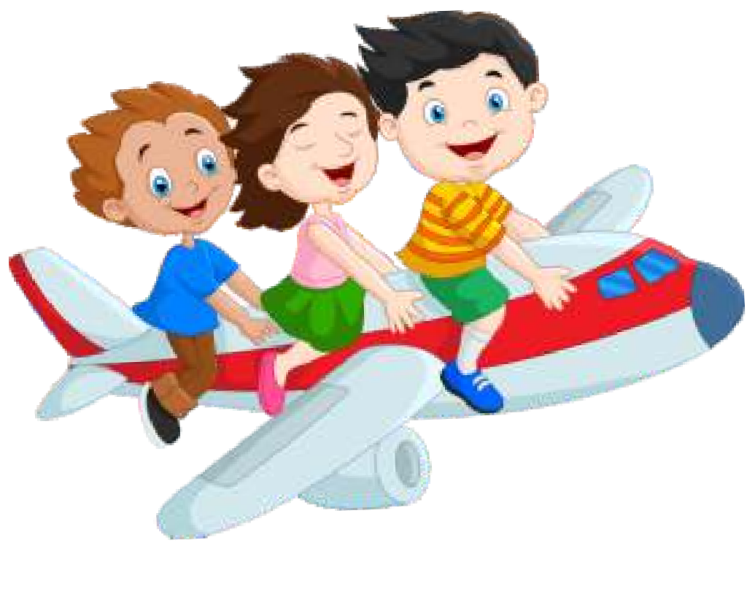 ખાસ ધ્યાન રાખવા યોગ્ય :
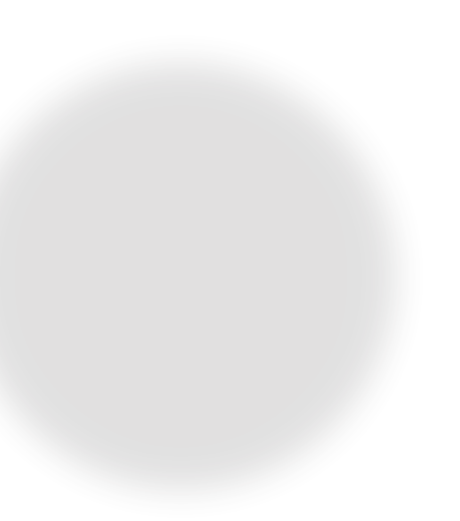 સવારે ૧૨ વાગ્યા પહેલા વંદન કરતા સમયે ‘સુહરાઈ’  બોલવું.
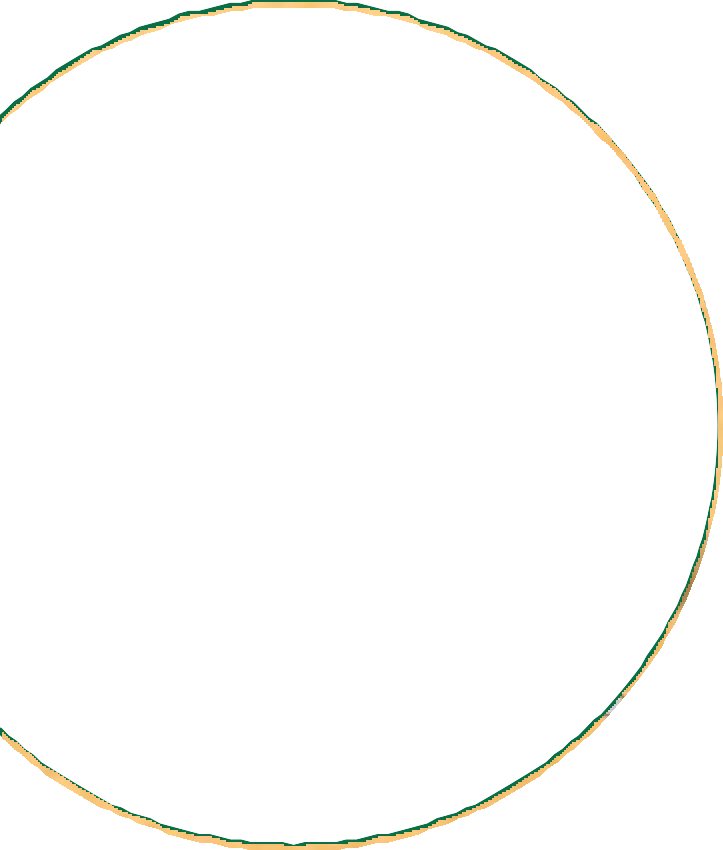 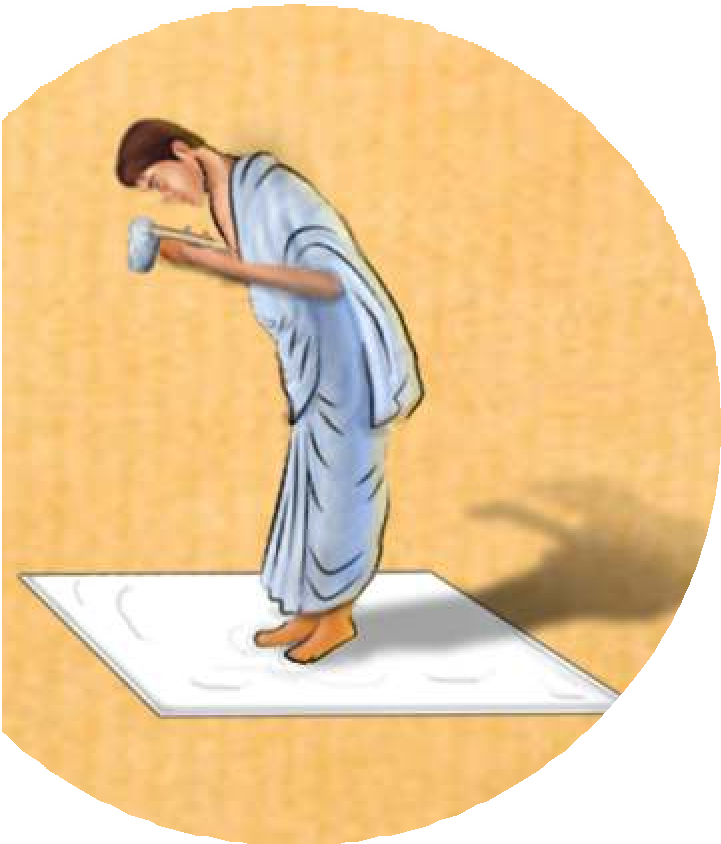 ૧૨ વાગ્યા પછી ‘સુહદેવસિ’ બોલવું. પરંતુ બંને એકસાથે ના બોલવું.